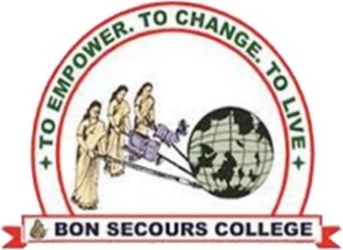 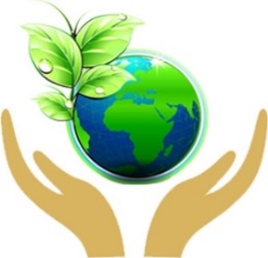 HYBRIDOMA TECHNOLOGY






PRESENTED BY
DR.M. GAYATHRI
ASSISTANT PROFESSOR
DEPARTMENT OF BOTANY 
BON SECOURS COLLEGEFOR WOMEN
THANJAVUR
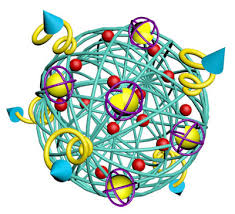 CONTENT
Introduction
Methodology
Purification of Antibodies
Application
Conclusion
INTRODUCTION
Hybridomas are cells that have been engineered to  produce a desired antibody in large amounts, to  produce monoclonal antibodies.
Monoclonal antibodies can be produced in  specialized cells through a technique now popularly  known as hybridoma technology
Hybridoma technology was discovered in 1975 by  two scientists, Georges Kohler and Cesar Milstein,  who jointly with Niels Jerne of Denmark (now  working in Germany) were awarded the 1984 Noble  prize for physiology and medicine.
The term hybridoma was coined by Leonard Herzenberg  during his sabbatical in César Milstein's laboratory in  1976/1977
METHODOLOGY
A hybridoma, is produced by the injection of a specific antigen  into a mouse, procuring the antigen-specific plasma cells  (antibody-producing cell) from the mouse's spleen and the  subsequent fusion of this cell with a cancerous immune cell  called a myeloma cell.
Once splenocytes are isolated from the mammal’s spleen, the
B cells are fused with immortalised myeloma cells.
The hybrid cell, which is thus produced, can be cloned to  produce many identical daughter clones.
These daughter clones then secrete the immune cell product.  Since these antibodies come from only one type of cell (the  hybridoma cell) they are called monoclonal antibodies.
The advantage of this process is that it can combine the  qualities of the two different types of cells; the ability to grow  continually, and to produce large amounts of pure antibody.
HAT medium (Hypoxanthine Aminopetrin Thymidine) is used  for preparation of monoclonal antibodies.
Laboratory animals (eg. mice) are first exposed to an antigen  to which we are interested in isolating an antibody against.
Once splenocytes are isolated from the mammal, the B cells  are fused with immortalized myeloma cells - which lack the  HGPRT(hypoxanthine-guanine phosphoribosyl transferase)  gene - using polyethylene glycol or the Sendai virus.
Fused cells are incubated in the HAT
(HypoxanthineAminopetrin Thymidine) medium.
Aminopterin in the myeloma cells die, as they cannot produce  nucleotides by the de novo or salvage medium blocks the  pathway that allows for nucleotide synthesis. Hence, unfused  D cell die.
Unfused B cells die as they have a short life span.
Only the cell-myeloma hybrids survive, since the HGPRT gene  coming from the B cells is functional. These cells produce  antibodies (a property of B cells) and are immortal (a property  of myeloma cells).
The incubated medium is then diluted into multiwell plates to such  an extent that each well contains only 1 cell.
Then the supernatant in each well can be checked for desired  antibody.
Since the antibodies in a well are produced by the same B cell,  they will be directed towards the same epitope, and are known as  monoclonal antibodies
Multi-well plates are used initially to grow the hybridomas and after  selection, are changed to larger tissue culture flasks.
This maintains the well being of the hybridomas and provides  enough cells for cryopreservation and supernatant for subsequent  investigations.
PURIFICATION OF ANTIBODIES
Monoclonal antibodies may need to be purified before they are used for a  variety of purposes.
Antibodies can be purified by anyone of the following techniques
ion-exchange chromatography;
(ii) antigen affinity chromatography.

Serum Free Media for Bulk Culture of Hybridoma Cells

The use of serum, however, leads to difficulties in purification of  antibodies.
it is an expensive technology for large scale production of  hybridoma cells for industrial production of monoclonal antibodies.
In view of these difficulties, serum free media are being increasingly
used for culturing hybridoma cells.
Advantages of Serum Free Media in Hybridoma Cell  Culture and Preparation of Monoclonal Antibodies
Greatly simplified purification of antibodies due to  increased 
Initial purity and absence of contaminating  immunoglobulin.
Decreased variability of culture medium.
Reduced risk of infectious agents.
Fewer variables for quality control/quality assurance.
Increased control over bioreactor conditions.
Potential for increased antibody secretion.
Low or no dependence on animals.
Cost effective.
Overall enhanced efficiency
Disadvantages of Serum Free Media in Hybridoma Cell  Culture and Preparation of Monoclonal Antibodies
Not all serum free media are applicable to all cell
lines.

Cells may not grow to as high densities and may  be more fragile than cells in serum

Media may take longer to prepare
USES OF MONOCLONAL ANTIBODIES
Monoclonal antibodies or specific antibodies, are now  an essential tool of much biomedical research and are  of great commercial and medical value.
Diagnosis (including ELISA test for detection of  viruses and imaging),
Immunopurification
Therapy
Monoclonal antibodies are used, for instance, to  distinguish subsets of B cells and T cells.
In diagnosis, pregnancy can be detected by assaying of
hormones with monoclonal.
Monoclonal antibodies are being used to track cancer  antigens and, alone or linked to anticancer agents, to  attack cancer metastases.
The monoclonal antibody known as OKT3 is saving  organ transplants threatened with rejection, and  preventing bone marrow transplants from setting off  graft-versus-host disease (immune system series)
APPLICATION
It is used for the early detection of pregnancy.
Detection and treatment of cancer.
Diagnosis of leprosy.
Treatment of autoimmune diseases.
Radiolabelled monoclonal antibodies are used in  vivo for detecting or locating tumor antigen.
Used for making immunotoxins that inhibit  protein synthesis.
Eg: ricin, shigella toxin & diphteria toxin.
CONCLUSION
Hybridoma technology is the valuable for preparing antibody in vitro condition

Monoclonal antibodies, as they are  known, have opened remarkable new  approaches to preventing, diagnosing,  and treating disease.

It is helpful in various aspects .
References
www.google.com
www.wikipedia.org
www.studymafia.org
THANK YOU